二度のアフガン戦争
ソ連からアメリカへ
繰り返される戦争
二度のアメリカ－イラク戦争
　　　湾岸戦争とイラク戦争
二度のアフガン戦争
　　　ソ連とアメリカのアフガン戦争
四度の中東戦争
資源とその開発・配分をめぐる争い
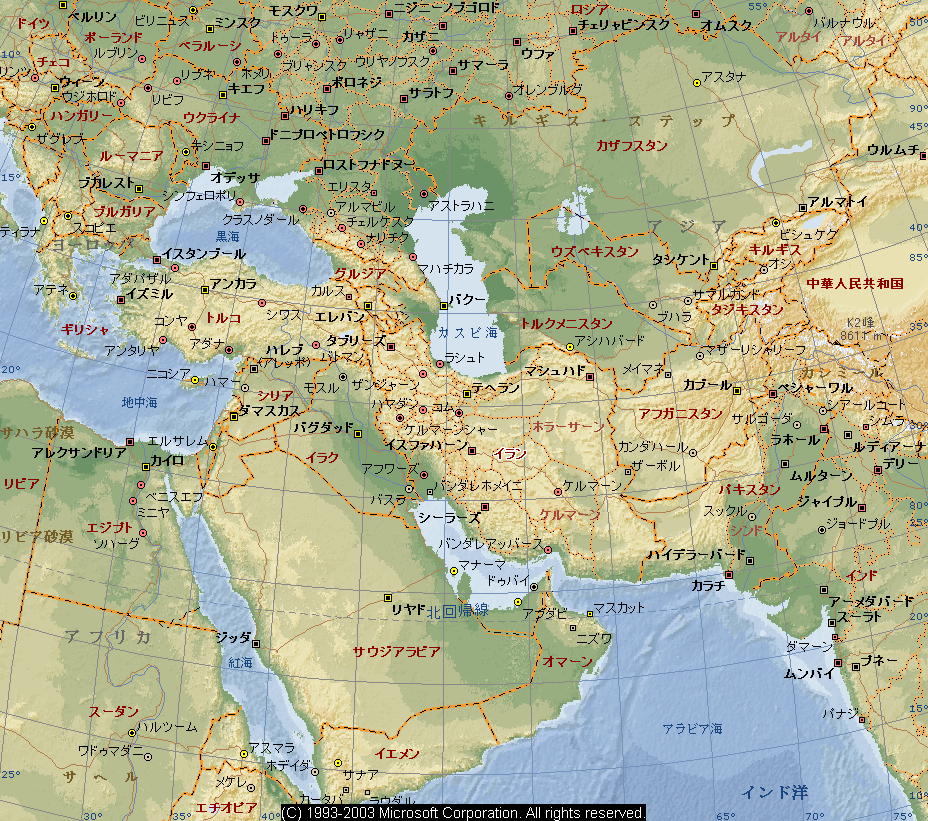 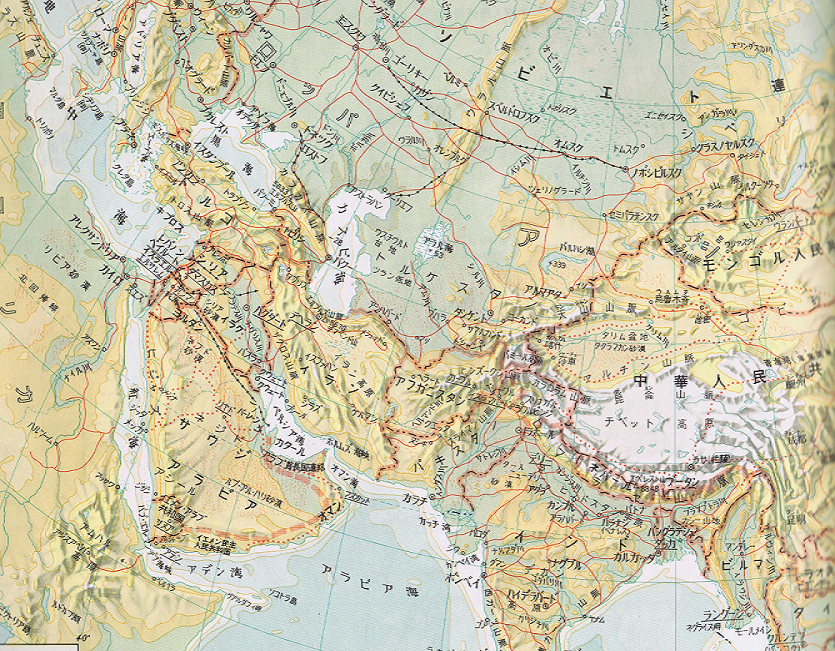 アフガニスタンという国
海がなく、乾燥気候（寒暖差大）
半数がパシュトゥーン、他タジク、ウズベク、トルクメク族など（多民族国家）
古来東西交流の要衝で、ペルシャ文化→イスラムの影響下　１０世紀にアフガンという名称
（部族国家）→１８２６年バーラクザイ王朝
二度のイギリス・アフガン戦争（1832-42、78-80)ロシアに対抗 英の敗北→援助
アフガン戦争への過程（１）
１９世紀イギリスとアフガンの戦争で植民地
１９１９年、インド政策上アフガンを独立させる。（アマーヌッラー・ハーンが王）
１９２６年アフガニスタン王国→近代化
第二次大戦後、パキスタンと対立（パシュトゥン人の地域の領有問題）
１９７３年、ムハンマド・ダーウド(旧王族)が王を追放して、共和制（大統領に）
その後内乱状態
社会主義政権
１９７８年アフガニスタン人民民主党の軍事クーデターでアフガニスタン民主共和国に（ダーウードは処刑）
タラキが大統領で社会主義政策を（ソ連の庇護下）
農地改革　土地を農民に配分
宗教弾圧　
反政府暴動が頻発　ムジャヒディーン（イスラム聖戦兵士）各派が結成される
ソ連の介入
タラキのソ連軍要請　当初ソ連は拒否　
アメリカと軍縮交渉中で１９７９年６月ＳＡＬＴ締結
内戦介入による泥沼化を恐れる
副大統領アミンの台頭　
１９７９．９　タラキ殺害　アメリカと接触
アメリカ　反政府勢力の支援
1979.2 イラン革命からアメリカ大使館占拠11
1979.12 ソ連軍の介入→アミン暗殺
ソ連によるアフガン戦争へ
ソ連によるカルマル政権の成立
アメリカのソ連批判→モクスワオリンピック派遣中止、ＳＡＬＴ凍結、ゲリラ支援
難民からムジャヒディン→ジハード
アフガン戦争の泥沼化
アメリカ、ムジャヒディン等のゲリラを支援
　ソ連とマスードの部分的停戦
１９８１年　レーガン政権　ソ連＝悪の帝国
１９８５年　ゴルバチョフ　ペレストロイカ
１９８６年　カルマル更迭　ナジブラ
アメリカ　公然とゲリラ支援（スティンガーミサイルの供与）
ナジブラ　国民和解政策
ジュネーブでの国際会議
１９８９年ソ連撤退、その後も混乱
ソ連の撤退
１９８８年和平協定　→５月ソ連第一次撤退
ソ連６０万投入　１５０００人死者
全体として１００万の犠牲
内戦へ
１９９１年ソ連の崩壊
１９９５年タリバンが占領
停戦合意のない状態で、９１１テロ
　　（アメリカのゲリラ支援ビデオ）
タリバンとは何か
アフガン紛争
2001.911 アメリカで同時多発テロ
アメリカは直ちにウサマ・ビン・ラディンを首謀者と認定→タリバンに引き渡し要求→拒否
9.12 国連安保理 テロに対する闘いを宣言
10.7 有志連合空爆開始(アメリカ・イギリスが中心)→11.13 首都カーブル制圧
2002.6 カルザイを大統領とするアフガニスタン・イスラム移行政府の成立→2004.10正式
泥沼化
2005 タリバンの活動が活発化→戦争状態
2007  アメリカ増派  タリバンの実効支配拡大
2009  オバマ大統領就任(イラク撤退、アフガン重視の方針)→増派
民間人の死亡がめだつようになる
2010  ドイツ撤退表明
2011  アメリカ、ビン・ラーディン殺害
アフガン戦争と日本の関わり
ソ連のアフガン戦争 めだった動きなし
アメリカのアフガン戦争
小泉内閣によるインド洋での燃料補給提供
鳩山内閣がそれを停止
戦争と平和(まとめ)
現代国際社会は、戦争が起きている現実
日本も決して不可避とはいえない。中越衝突
戦争は欲する者たちがいる。
戦争を欲する者が、もっとも情報発信力をもっている
情報の真実を見分ける意識が必要、そこから見分ける力がつく
戦争に決して関わらない政治が必要